A&P Respiratory
Respiratory Anatomy
Consists of Upper and Lower Airways
Upper Airway
Nose
Mouth
Pharynx
Lower Airway
Larynx
Trachea
Bronchi
Pulmonary Hila & Coverings
MediastinumPluera
Respiratory Anatomy
http://www.highlands.edu/academics/divisions/scipe/biology/faculty/harnden/2122/images/respstructures.jpg
Upper and Lower Airway Anatomy
Nose
warms- air air (to body temp )
humidifies (to 100%)
filters (greater than 6 mm) 
Lower half has sebaceous glands and coarse hairs(vibrissae)helps filter large particles but more important filter is caused by turbulent air flow. As air passes nasal structures, the air flow moves one way while particles move slower than air. While particles cannot change direction as fast as air, particles become trapped to sticky mucous membranes. The particles in the mucous moves by cilia to the nostril or posteriorly to pharynx and are either coughed out or swallowed.
The nasal septum separates fossae which are part of the vestibule and expands above and behind into triangular spaces. The septum also separates the nostrils.  The septum is formed by the ethmoid and vomer bones superiorly and the vomeronasal and nasal septal cartilages inferiorly.
The fossae usually communicate freely with paranasal air sinuses (frontal ethmoid, maxillary, and sphenoid). They open via the posterior nares (choanae). They are bordered by septum and turbinates. ). 
 http://image.slidesharecdn.com/anatomyofnoseandparanasalsinus-100616084243-phpapp02/95/slide-9-728.jpg?1276695830
Nasal Mucosa
Lines nasal cavities which are continuous with pharynx
Divided olfactory and respiratory areas
Olfactory mucosa
Olfactory epithelium occupies the apical third of the nasal cavity
Contains afferent fibers from olfactory nerve (cranial nerve I)
 Communicates through cribiform plate of ethmoid bone to olfactory bulb intracranially)
Respiratory mucosa
Psuedostratified ciliated columnar epithelium interspersed with goblet sells that produce mucous
Lines the lower 2/3 of nose and is consistent through the majority of the air passages of respiratory system although the morphology of cells change as get to the terminal bronchioles
			*Sensory nerve of upper respiratory tract*
Opthalmic and maxillary nerve (both branches of cranial V)
Nasal Mucosa continued
sensory nerve of upper respiratory tract-
opthalmic and maxillary nerve
(both branches of cranial V)

 http://www.bartleby.com/107/illus858.html
Nasal Sinuses
Major portion of nasal air passageway lies directly behind external nose
Includes 3 scroll shaped turbinate bones                                 (nasal conchae)
Projects from the lateral walls and partly covers openings to the paranasal sinuses
Superior/Middle/Inferior
Superior is by far smallest
Inferior is in the pathway of airflow
 Most commonly injured during nasal intubation
Inflammation can lead to obstruction of Eustachian tube drainage because of close proximity
Pharynx
http://www.highlands.edu/academics/divisions/scipe/biology/faculty/harnden/2122/images/upperresp.jpg
Pharynx
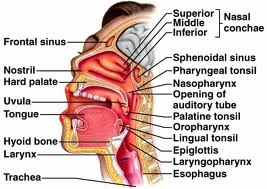 https://encrypted-tbn1.gstatic.com/images?q=tbn:ANd9GcS86NgootXhXv7XSgE2TJpSj1kagxKxU2IKLw5puUYWCIVcWDC4
PHARYNX
Lined with musculomembranous coat
Consists of three parts-
Nasopharynx
-from choanae to end of soft palate
Contains pharyngeal tonsil(adenoids)
Oropharynx
-connected superiorly by soft palate to anteriorly by tonsillar pillars and oral cavity to tip of epiglottis
Contain palantine and lingual tonsils
Laryngopharynx
-tip of epiglottis to level of C6 or beginning of esophagus
Blood supply-entire mouth and pharynx is from branches of external carotid artery.
Venous drainage-facial vein and external jugular vein
Nerve supply-inner mouth –cranial nerves VII, IX, X, XII

 Tonsils-three types of lymphoid tissue
	*act as first line of defense for bacterial invasion of nose and mouth
		Palatine tonsils-major
		Lingual tonsil
		Pharyngeal tonsils(adenoids)
Upper airway obstruction
There are two competing top theories about the primary cause of upper airway obstruction in the sedated patient and a third possibility…
1- tongue obstructs- genioglossus muscles relax and obstruct
2- Soft palate obstructs the airway- tensor palatine muscle relaxes and obstructs
 3- epiglottis- relaxation of the hyoid muscles
Nasal and Upper Airway blood Supply
Opthalmic arteries through the anterior and posterior ethmoid branches and from internal maxillary artery through the sphenopalatine arteries. (maxillary artery ligated for persistent nosebleed)

Blood supply to entire mouth and pharyngeal region is from branches of external carotid artery-
glossopharyngeal nerve (cranial nerve IX)provides sensory innervation (post 1/3 of tongue) responsible for taste sensation.
Facial nerve (cranial nerve VII) provides sensory innervation ( ant 2/3 of tongue) and responsible for taste

http://image.slidesharecdn.com/surgicalanatomyofthenose-091024093143-phpapp02/95/slide-19-728.jpg?1256397994
C3-C6 level
Functions to prevent aspiration and vocalization
Contains one bone, cartilage, ligaments, muscles and membranes

http://www.myvoiceteacher.com/images/anatomy-larynx-structure.gif
Larynx
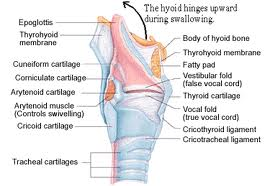 Bones, Cartilages & Membranes of Larynx
One bone
Hyoid bone-main support of larynx
Nine laryngeal cartilages
3 paired /3 single
Epiglottic Cartilage-houses epiglottis
Thyroid cartilage-largest cartilage of larynx (Adam’s apple)
Cricoid cartilage-
Beginning of trachea & esophagus
only true ring of cartilage encircling the airway
Most inferior of nine cartilages

Cartilages in order from superior to inferior (anterior view)
		Epiglottis
		thyroid				cuneiform(paired)			corniculate(paired)
		arytenoids(paired)
		cricoid
Thyrohyoid membrane-suspends larynx from the hyoid bone
Cricothyroid membrane-site for emergency laryngotomy & transtracheal block
Narrowest part of laryngeal cavity is area between vocal cords
Under 10 yrs old narrowest part just below the cords at cricoid cartilage
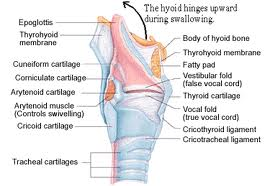 Laryngeal structures you should know
Larynx in adult c3-6
Bone, ligament and 9 cartilages
3 paired cartilages and 3 unpaired

Ligaments
Thyrohyoid ligament
Cricothyroid ligament


Unpaired Cartilages
Epiglottis
Thyroid
Cricoid
Paired Cartilages
Corniculate
Arytenoid
Cuneiform
Interior of the Larynx  &        Movements of Vocal Cords
Three Compartments
1st compartment 
Supraglottic area Vestibule
Extends from above the false cords to the tip of epiglottis
On each side is a pharyngeal sinus (pyriform sinus)
Common place for foreign bodies
2nd compartment
Area between false cords and the true cords also called laryngeal ventricles
3rd compartment
Infraglottic region below the true cords and above the beginning of the trachea

The rima glottidis or true glottis  is the space between the vocal cords
Intrinsic Muscles of the Larynx
http://www.entcarepc.com/resources/Vocal+cords+schematic.jpg

Laryngeal Inlet
Closed by the aryepiglottic muscle
Opened by the thyroepiglottic muscle
Glottic Slit
Opened by the posterior cricoarytenoid muscles
Closed by the interarytenoid muscle and lateral cricoarytenoid muscles
True Vocal Cords
(responsible for pitch)
Lengthened by the CricoThyroid muscles-Cords Tense
Shortened by ThyroaRtyenoid muscles-They Relax
Abduction   	   							Adduction(phonation)
Posterior CricoArytenoid causes abduction of the cords (Please Come Apart)
-Lateral CricoArytenoid (lets Close Away)
Injury to RECURRENT or Superior laryngeal nerve causes inability to adduct (close)
Cricopharyngeus muscle is the primary muscular barrier to regurgitation in the awake pt
Nerve Supply of the Larynx
Cranial Nerve X
(Vagus nerve)Branches to:

 Superior laryngeal nerve
Cricothyroid muscles
Laryngeal mucosa
 and
 Inferior laryngeal nerves
(Recurrent Laryngeal nerve) supplies all the intrinsic muscles of the larynx EXCEPT cricothyroid muscles
[Speaker Notes: http://www.voicedoctorla.com/wp-content/uploads/2012/11/vocal_paralysis.jpg]
Nerve Supply to Larynx
Superior Laryngeal nerve
Branches to an internal and external segment
Internal Branch
Enters larynx and then the thyrohyoid membrane and is distributed to the mucous membranes of the larynx and epiglottis
Provides sensation from laryngeal side of epiglottis to true cords
Innervates inter arytenoid muscles (phonation)
External Branch
Branches to inferior constrictor muscle(vocal cord changes)
Stimulation of the superior laryngeal nerve may cause laryngospasm
Inferior(Recurrent) Laryngeal Nerve
Branch from two vagus nerves at different levels
Supplies sensation to larynx below the level of the vocal cords 
Innervates all the muscles of the larynx except the cricothyroid and part of the inter arytenoid muscles
May become damaged from surgery/airway manipulation/anesthetic blocks
Damage may include hoarseness or dyspnea
Blood Supply to the larynx is supplied by the superior thyroid artery (branch of the external carotid artery) and the inferior thyroid artery
Sensory Innervation of the airway
Motor Innervation of the Larynx
Common Airway Blocks
Glossopharyngeal
Needle at base of  palatoglossal arch
Superior laryngeal
Inferior border of the hyoid bone
Transtracheal
Cricothyroid membrane-inject local as patient takes deep breath
Trachea
Trachea moves freely with head and neck& it is not a fixed structure-
With head flexion-trachea moves upward-ETT may advance too far –causing endobronchial intubation
With head extension-trachea moves downward-Extubation may occur
Lined  by peuedostratified ciliated columnar epithelium
Inferior larynx to carina (T4-T5)which bifurcates into two mainstem bronchi
Distance from teeth to larynx is 13cm
Larynx to carina is 13 cm
Sensory innervation by vagus nerve (parasympathetic and nociceptive stimuli)
Blood supply 
Inferior thyroid artery
(thyrocervical branch of the subclavian artery)
THE HOSE FOLLOWS THE NOSE
Bronchi (At the carina the trachea splits into left and right bronchi )
Right Bronchus
Less acute angle from the trachea-25o
Wider and shorter 
More likely for ETT to migrate endobronchial
More likely place of foreign bodies
3 lobar bronchi
Upper/middle/lower lobes
Left Bronchus
Angle is 45o
2 lobar bronchi
Upper and Lower lobes
Upper lobe- divides in half
At the Bronchi, cellular structure changes to Cuboidal Epithelium
Bronchus cont.
1st generation-mainstem bronchi
2nd generation-lobar bronchi
3rd generation-segmental bronchi
Area that delivers ventilation to bronchopulmonary segments in each lung
10 bronchopulmonary segments in right; 8 in left
Many generations until get to alveoli and bronchioles decrease in size
By the time the diameter is < 2mm referred to small airways
By time the diameter is < 1mm referred to terminal bronchioles
TERMINAL BRONCHIOLES are the last structures perfused by the bronchial circulation and are the end of the CONDUCTING airways
Conducting vs Respiratory Zone
The nose to the terminal bronchioles conduct gas without exchanging it with blood (dead space)
CONDUCTING ZONE
https://basicmedicalkey.com/wp-content/uploads/2016/09/F000218f21-05-9781455726509.jpg
Notes as Airway Division Progresses
With each succeeding generation
Number of airways increase
Cross sectional area increase
Muscular layer increase
Airflow velocity decrease
Cartilage decrease
Mucous glands absent in bronchioles
Goblet cells decrease
Ciliated cells decrease 
The terminal bronchioles are first place in airway that are perfused by pulmonary circulation (does not participate in gas exchange)
Respiratory Zone(the area where gas exchange takes place)
Air sacs that are closely packed in with the pulmonary capillaries are the ALVEOLI
300 million alveoli
Formed by
Type I pneumocytes- structural cells
Type II pneumocytes-produce surfactant (surfactant reduces alveolar collapse from surface tension)
Type III pneumocytes-macrophages
Pulmonary Hila and Coverings
Connective tissue that connects the mediastinum to lung
Contains the mainstem bronchus, pulmonary artery and vein, bronchial arteries and veins, lymphatics, lymph nodes, pulmonary nerve plexuses, and pulmonary ligaments 
Major nerve supply by sympathetic nerve and vagus nerve
http://classconnection.s3.amazonaws.com/999/flashcards/386999/png/hilum_of_the_lung1330551973266.png
Mediastinum(The region between the parietal pleura and visceral pleural)
Lies in the center of the thoracic cavity but slightly towards the left(displaced by the heart)
Divided by superior, anterior, posterior and middle
Procedures where mediastinum is involved:
CABG
Valve replacement
AAA repair
Thymectomy (myastenia gravis tx)
Resection of tumors
Mediastinoscopy for diagnosis and staging of cancers
http://www.as.miami.edu/chemistry/2086/new-chap20/NEW-Chapter%2020_part1-CLASS_files/image003.jpg
Pleura
Serous membrane that lines thoracic wall and lungs
Parietal pleura- lines chest wall, diaphragm, and mediastinum and back towards lungs where it is then called visceral pleura
Two layers are closely opposed with thin layer of fluid between known as pleural space
Any condition that causes accumulation of fluid, blood air, pus, or lymph tissue causes friction and is very painful
Air-Pneumothorax
Air under pressure-Tension pneumothorax
Blood –Hemothorax
Serous fluid-Pleural effusion
Pus-Empyema or pyothorax
Organized blood clot-Fibrothorax
Lymph-Chyothorax
Mechanics of Breathing
http://matterandenergytransformation.wikispaces.com/file/view/Cellular_Respiration.jpg/199429324/560x348/Cellular_Respiration.jpg
Examples of Respiratory Mechanics
http://hyperphysics.phy-astr.gsu.edu/hbase/kinetic/imgkin/lung1.gif
Air is drawn into the lungs by lowering the diaphragm, making the pressure more negative in the thoracic cavity. Exhalation is accomplished by the elastic recoil of the diaphragm and of the tiny air sacs (alveoli) of the lungs . This elastic recoil produces a positive pressure
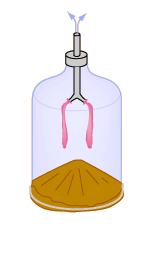 More on Breathing Mechanics
Eupnea (normal breathing)
Inspiration- 
explained by Boyle’s law
Increased volume causes decreased pressure which “pulls” air into the lungs
Alveolar pressure must be lower than atmospheric pressure for air to move in
Muscles used in inspiration
Diaphragm-responsible for quiet breathing
	Innervated by phrenic nerve –arising from C-3,4, 5
	(C-3,4,5 keeps the diaphragm alive)
Descends 1 to 2 cm during eupneic breathing up to 10 cm during forced breaths
		(*spinal cord injuries above C-5 require mechanical vent)
External intercostals
Increase the a-p diameter by elevating the ribs and sternum
Expiration-
Passive recoil
No muscular contraction
Intercostal may augment expiration-
Abdominal muscles used for coughing
Pressure in the lungs
Intrapulmonary Pressure Changes 
pressure changes that occur in the lungs during breathing closely follow the movements of the thoracic wall. 
The pressure within the lungs is called the intrapulmonary, or intra-alveolar, pressure. Between breaths, it equals atmospheric pressure, which has a value of 760 millimeters of mercury at sea level.
 When discussing respiratory pressures, this is generally referred to as zero.
During inspiration, the volume of the thoracic cavity increases, causing intrapulmonary pressure to fall below atmospheric pressure. This is also known as a negative pressure. Since air moves from areas of high to low air pressure, air flows into the lungs. Notice that at the end of inspiration, when the intrapulmonary pressure again equals atmospheric pressure, airflow stops. 
During expiration, the volume of the thoracic cavity decreases, causing the intrapulmonary pressure to rise above atmospheric pressure. Following its pressure gradient, air flows out of the lungs, until, at the end of expiration, the intrapulmonary pressure again equals atmospheric pressure.
Intrapleural pressure
Intrapleural Pressure 
 Intrapleural pressure is the pressure within the pleural cavity. Intrapleural pressure is always negative, which acts like a suction to keep the lungs inflated. 
The negative intrapleural pressure is due to three main factors:
 The surface tension of the alveolar fluid. 
 The surface tension of the alveolar fluid tends to pull each of the alveoli inward and therefore pulls the entire lung inward. Surfactant reduces this force. 
The elasticity of the lungs.
The abundant elastic tissue in the lungs tends to recoil and pull the lung inward. As the lung moves away from the thoracic wall, the cavity becomes slightly larger. The negative pressure this creates acts like a suction to keep the lungs inflated.
The elasticity of the thoracic wall. 
 The elastic thoracic wall tends to pull away from the lung, further enlarging the pleural cavity and creating this negative pressure. The surface tension of pleural fluid resists the actual separation of the lung and thoracic wall.
http://www.unm.edu/~jimmy/lung_pressures.jpg
Intrapleural pressure changes
Intrapleural Pressure Change
Intrapleural pressure changes during breathing:
As the thoracic wall moves outward during inspiration, the volume of the pleural cavity increases slightly, decreasing intrapleural pressure.
 As the thoracic wall recoils during expiration, the volume of the pleural cavity decreases, returning the pressure to minus 4, or 756



Airflow = pressure/resistance
Two other important factors play roles in ventilation: The resistance within the airways & Lung compliance.
Resistance Within Airways 
• As air flows into the lungs, the gas molecules encounter resistance when they strike the walls of the airway. Therefore the diameter of the airway affects resistance. 
• When the bronchiole constricts, the diameter decreases, and the resistance increases. This is because more gas molecules encounter the airway wall. Airflow is inversely related to resistance. 
• Airflow equals the pressure difference between atmosphere and intrapulmonary pressure, divided by the resistance.• As the resistance increases, the airflow decreases.• As the resistance decreases, the airflow increases.• In healthy lungs, the airways typically offer little resistance, so air flows easily into and out of the lungs.
Factors Affecting Airway Resistance 
• Several factors change airway resistance by affecting the diameter of the airways. They do this by contracting or relaxing the smooth muscle in the airway walls, especially the bronchioles. 
• Parasympathetic neurons release the neurotransmitter acetylcholine, which constricts bronchioles. Again, increased airway resistance decreases airflow. 
• Histamine, released during allergic reactions, constricts bronchioles. This increases airway resistance and decreases airflow, making it harder to breathe. 
• Epinephrine, released by the adrenal medulla during exercise or stress, dilates bronchioles, thereby decreasing airway resistance. This greatly increases airflow, ensuring adequate gas exchange
Lung compliance
Lung Compliance: Elastic Fibers 
 Another important factor affecting ventilation is the ease with which the lungs expand, also known as lung compliance. It is primarily determined by two factors:
The stretchability of the elastic fibers within the lungs.
The surface tension within the alveoli. 
Healthy lungs have high compliance because of their abundant elastic connective tissue.
Low lung compliance occurs in some pathological conditions, such as fibrosis, in which increasing amounts of less flexible connective tissue develop. 
 Lung Compliance: Surface Tension 
The second factor affecting lung compliance is surface tension within the alveoli.
Some premature infants do not produce surfactant. Is their lung compliance high or low?
Without surfactant, alveoli have high surface tension, and they tend to collapse. Collapsed alveoli resist expansion, so lung compliance is low. Surfactant lowers surface tension and increases lung compliance.
Lung Compliance (CL)
Lung Elastic Recoil
Most important mechanism to empty the lung during exhalation which affects compliance
Elastic fibers
Pulmonary Surfactant- lines the alveoli-made of lipoprotein mixture consisting mostly of Dipalmoyl lecithin
Secreted by type II alveolar epithelial cells
Laplace’s Law= P=T/r
T (tension is constant) P increase and r decrease 
If the lungs obeyed the law of Laplace –breathing would be harder- but this law does not take place in alveoli because of….
PLUMONARY SURFACTANT ! It eases the work of breathing by decreasing the surface tension of the alveolar lining
Without Surfactant: The law of Laplace would hold true 
Smaller radius alveoli would have much larger pressures than larger radius alveoli- this would cause the smaller airways to collapse and prevent gas exchange
Therefore; Surfactant decreases surface tension and prevents alveolar collapse(holds the alveoli open)
Lung Elastic Recoil continued
Resistance to breathing
Lung Volumes
Tidal Volume (Vt)= volume of gas that enters and leaves body in eupneic breath (500 ml)
Residual Volume(RV)=volume of gas remaining in lung after a max exhalation (1200 ml)
Expiratory reserve volume(ERV)=volume of gas exhaled from lungs during a forced exhalation(1100 ml)
Inspiratory reserve volume(IRV)=volume of gas inhaled into the lungs during forced max inhalation(3000 ml)
Total lung capacity(TLC)=total of four basic volumes(5800 ml) IRV+Vt+ERV+RV
Functional Residual Capacity(FRC)=volume of air contained in the lungs after normal expiration
	 (2300 ml)= RV +ERV
Inspiratory capacity=volume of air inhaled during maximal inspiratory effort 
	(3500 ml) = IRV + Vt
http://images.tutorvista.com/content/respiration/lung-volumes-and-capacities-graph.jpeg
Lung Volumes etc
Closing Volume is volume of air in nitrogen rich alveoli that continue to empty after closure of small airways (peripheral airways include bronchioles, terminal bronchioles, respiratory bronchioles)
Closing Volume 30% of TLC at age 20
Closing volume 55% of TLC at age 70
Keep in mind that people over age 70 may have closing volume greater than FRC. This means that many may have poorly perfused or unventilated alveoli during normal respiration causing intrapulmonary shunt
Pulmonary function tests
Spirometry
Tidal volume
Vital capacity=(Inspiratory reserve volume + tidal volume +expiratory reserve volume)
Inspiratory capacity=(Inspiratory reserve volume + tidal volume)
Inspiratory reserve volume
Expiratory reserve volume
Lung volumes not included in Spirometry
Functional Residual Capacity
Residual Volume
Total lung capacity
Forced vital capacity readings
Patient takes maximal inspiration and then exhales as forcefully as possible
FEV1 = forced expiratory volume in one second
Based on age and gender for predicted normal range: is normal if within 80% of predicted values
FVC= forced vital capacity; this is the volume of gas that can be exhaled during a forced expiratory maneuver
FEV1/FVC = ratio that is useful in distinguishing between restrictive and obstructed diseases
Should be greater than 0.7 …. Less than 0.7 =Obstruction  
FEF 25-75 = rate of flow occurring in forced expiration between 25-75% of flow.. Is most sensitive test for assessing small airway disease and most effort independent and reliable measurement of early obstruction 
If FEV1 is less than 2L and FEV1/FVC is less than 50% more sophisticated split lung function testing should be done
Flow volume loops-Normal
http://www.spirometry.guru/img/curves/flowvolume.png
Flow volume loops to know
http://o.quizlet.com/-eQcRTJZYmgN4RUmWxerBQ_m.jpg
A       B      C       D      E       F
http://copdeducation.org.uk/graphics/spirometry/flowloop.jpg
A       B      C       D      E       F
http://copdeducation.org.uk/graphics/spirometry/flowloop.jpg
Preoxygenation/FRC/ closing volume
Preo2 for 3-5 minutes
Increases FRC O2 reservoir
Normal Frc = RV + ERV = 2500 ml
Upper abdominal procedures reduce FRC by 60-75%
Both FRC and Closing capacity are decreased by 15-20%  with induction of anesthesia
Average age of 44 FRC = CC in the supine position
Closing capacity is not affected by position but FRC is..
Closing volume increases with obstructive diseases
V/Q
Regional Distribution of Alveolar Ventilation
Alveoli become more compliant at lower volumes and less compliant at higher volumes
Alveoli at base of lung (upright lung) increase their volume more during inspiration and decrease their volume more during expiration than alveoli at the top of the lung (more efficient in gas exchange) (fully expand and collapse)
In a perfect world 100% of the oxygen that enters into the lungs would transfer across the alveolar membrane and then be carried in the arterial blood and all of it would be utilized
HOWEVER……
100% of the oxygen we breathe does not make it across the alveolar-capillary membrane
We know that because normal v/q is 0.8 and occurs because of anatomical shunt (areas that perfuse that do not get oxygenated)
We know that arterial PaO2 is slightly lower than Alveolar PAO2 because of anatomical shunt
Pulmonary Blood Flow Cont..
Gas is exchanged between alveolar air and pulmonary capillary blood in the respiratory units
After gas exchange pulmonary arteriolar blood is returned to the heart by pulmonary veins
Influences on PBF
The low pressure in pulmonary arteries causes PBF to be extremely sensitive to small changes in arterial tone
PBF is regulated locally by changes in O2 and CO2 tension
Unlike SVR high O2 tension and hypocapnia vasodilates pulmonary vessels (to pick up more O2)
Hypercarbia and acidosis cause vasoconstriction
Hypoxic pulmonary vasoconstriction= blood flow is  diverted from hypoxic or atelectatic alveoli –attempt is to improve matching ventilation and perfusion
Distribution of PBV
In normal upright lung:
Blood flow increased in base of lung portion 
Hydrostatic pressure
More distension in of dependent pulmonary vessels
zones are designated for areas of  different blood flow
Remember that west lung zones describe perfusion in the lungs
These zones are not fixed- they are the functional zones of where the blood will flow in comparison to the alveoli
http://flylib.com/books/2/503/1/html/figures/0012_0001_f.gif
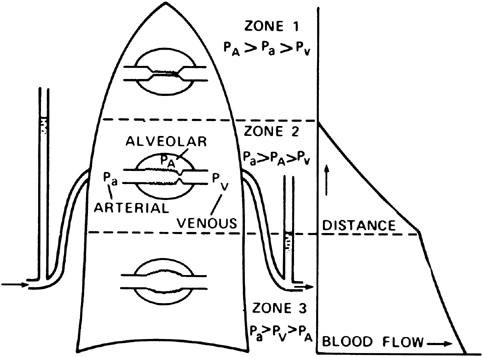 http://o.quizlet.com/i/DnwzcUwXuIvgM5VJxy3cuQ_m.jpg
Upright lung and v/q PO2 and CO2
Supine lung and v/q PO2 and CO2
PACO2 in the base compared to the Apex in different positions
PAO2 in the base compared to the Apex in different positions
Pulmonary Blood Flow(PBV)
Blood Supply to the lungs
Bronchial arteries(one on right , two on left)
Arise from descending aorta and carry about 2% of CO and bath nonrespiratory tissues such as bronchi, nerves, visceral pleura and lung parenchyma
Bronchial arteries do not participate in gas exchange with alveoli
Pulmonary arteries(brings unoxygenated blood to the lungs from the right ventricle)
Provides blood flow to structures distal to the terminal bronchioles, as well as non-respiratory tissues, and respiratory units
From right ventricle- stems to right and left pulmonary arteries and branch to bronchi
Supplies complete CO of right ventricle
Less pressure in Pulmonary artery than in Aorta
Pulmonary Vascular Resistance is low (1/8 Systemic –SVR)
Increased by Norepinephrine,serotonin, histamine, hypoxia, and hypercapnia
Decreased by acetylcholine and isoproterenol
Notice the PO2 vs PCO2 and  v/q relationship
PBF Zones
Zone 1-Upper portion of lung – PA>Pa>PV
Alveolar pressure is greater than pulmonary artery pressure
No blood flow occurs in this region
During spontaneous ventilation this area is a very small margin of lung around apical border
Use of high pressure mechanical ventilation increases the  space
 space and the area in zone 1
Zone 2-Middle portion of lung Pa>PA>PV
Variable relationships between vascular and alveolar pressure
Increases in alveolar pressure can occlude capillary flow in this zone
Bottom of this zone is where v/q matches
Zone 3- Bottom portion of lung Pa>PV>PA
Pulmonary artery and venous pressures exceed alveolar pressure
Continuous blood flow
Tip of pulmonary artery catheter should be here
Best perfusion and best ventilation…however
More blood flow than ventilation – shunt
Ventilation-Perfusion Relationships in the lung
V normal 4L/min
Q normal 5L/min
V/Q ratio for whole lung is 0.8
V and Q must be matched at the alveolar-capillary level for gas exchange to occur
Dependent portions of the lung-more blood flow-gravity
Alveoli in Dependent portions of the lung- more compliant
Optimal gas exchange
V/Q
V/Q is optimal in the dependent areas of lung because
Ventilation is greatest at dependent areas (alveoli more fully expand and collapse) decreasing as it goes to nondependent areas
Perfusion decreases going from dependent to nondependent
If alveoli are ventilated (V) and not perfused(Q)  then Q = 0 so V/Q = infinity (DEAD SPACE)
If alveoli are perfused (Q) and not ventilated (V) then V= 0 so V/Q =0 (SHUNT)
Isn't always all or nothing; sometimes alveoli are poorly ventilated but perfused -alveoli are “shunt-like”
Shunt-like alveoli have low PO2 and high PCO2 (low V/Q)
Airway obstruction/atelectasis/pneumonia can cause shunt
If hypoxemia present and unresponsive to O2 = suspect significant shunt/diffusion disorder
 “dead space like” poorly perfused but ventilated
Dead-space like alveoli have high PO2 and low PCO2 (high V/Q)
Low CO can cause dead space 
Pulmonary emboli
Tests to diagnose V/Q abnormalities
Ventilation/perfusion scan
Pulmonary angiography
v/q
Top of the lung the v/q ratio is higher
Bottom of the lung v/q ratio gets smaller
Decreased ventilation
Low inspired O2/ hypoventilation
Asthma 
Aspiration pneumonitis
Mucous plug
Decreased blood flow
PE
Clamped vessel
Tumor
vasospasm
AIR IN AIR OUTA-a gradientsV/Q mismatch
Hypoxia vs hypoxemia
Hypoxia can occur without hypoxemia and refers to inadequate oxygen supply at the tissue level
Hypoxemia is defined as decrease in PaO2 (<60mmHg)
Hypoxia defined as reduced level of tissue oxygenation by defective delivery or defective utilization by the tissues
Five types Hypoxia
Hypoxic hypoxia: PaO2 is abnormally low (diffusional hypoxia)
High altitude barometric pressure decreased/hypoventilation
Anemic hypoxia: hemoglobin concentration is reduced, so O2 carried by blood is inadequate-sickle cell/carbon monoxide
Hypoxia secondary to venous to arterial cardiac shunts
Histotoxic hypoxia: O2 delivery to tissues is adequate, but O2 use by cell is impaired (cyanide poisoning, toxicity, vitamin poisoning)
Hypoxia secondary to pulmonary disease
PAO2-PaO2 gradient& hypoxemia
V/Q mismatch, shunting or deadspacing occur with an increased PAO2-PaO2 gradient or PaCO2-PACO2 gradient
The alveolar to arterial gas exchange is not equally matched
“A” for alveolar O2 measured via Alveolar PAO2 equation… “a” arterial blood PaO2
“A” for alveolar CO2 measured as ETCO2 “a” can be measured from arterial blood 
Large increases in either gradients indicate v/q mismatch
This gradient can help in diagnosing the problem in hypoxemia
A-a PO2 gradient age adjust normal
Normal 5-15 mmhg
Normal gradient is <100mmhg with supplemental O2
PaCO2-PACO2 gradient is 2-10 mmhg regardless of inspired O2
Respiratory Failure-Acute Respiratory Failure
Inability to provide adequate arterial oxygenation and/or elimination of carbon dioxide
Diagnosis
PaO2 <60mmHG despite supplemental O2 and in the absence of a right-left shunt
PaCO2 >50mmHg in the absence of respiratory compensation
Abrupt increases in PaCO2 with corresponding decreases in pH with acute respiratory failure. In chronic respiratory failure, the pH is usually between 7.35 and 7.45 despite increases PaCo2. The normal pH reflects renal compensation for the respiratory acidosis via renal tubular reabsorption of bicarbonate
A-a Oxygen Gradients
Oxygen getting to the alveolar membrane
Ok so oxygen is being delivered as optimally as possible… but what if enough oxygen isn’t getting across. What would cause a decrease in the ability to supply the oxygen or the ability for it to cross?
We can measure the ability of the oxygen delivery actually crossing the alveolar membrane by measuring the difference of oxygen tension in the Alveolus and the arterial system
A-a
Alveolar to arterial
Remember A = Alveolar       a = arterial
The gradient measures the difference of oxygen that is in the alveoli compared to the oxygen that is in the arterial blood
Why would there be any difference?
In a perfect world 100% of the oxygen that enters into the lungs would transfer across the alveolar membrane and then be carried in the arterial blood and all of it would be utilized
But….
The world is not perfect….
100% of the oxygen we breathe does not make it across the alveolar-capillary membrane
We know that because normal v/q is 0.8 and occurs because of anatomical shunt (areas that perfuse that do not get oxygenated)
We know that arterial PaO2 is slightly lower than Alveolar PAO2 because of anatomical shunt
Right to left shunt occurs when blood brought to the right ventricle does not participate in gas exchange and moves to the left side un-oxygenated
A larger than normal PAO2-PaO2 gradient assesses SHUNT that is not normal 
Why would this occur?
Anatomical shunt
Congenital abnormalities
Physiological Shunt
Disease process
Alveolar air due to filling of the alveolar spaces with fluid(Pulmonary Edema, ARDS, pneumonia
The key clinical feature to a R-L shunt is that oxygen administration does not help the arterial PO2. This is because the blood flow does not come into contact with the alveoli that is getting more O2
When a patient is hypoxemic, finding out why will help in treatment.
There are several options to why a person is not getting enough oxygen 
 Measuring the A-a difference is one way to investigate the cause of hypoxemia
Hypoxemia without increase in A-a gradient is hypoventilation
Hypoxemia with increase in A-a gradient is either diffusion defect, v/q mismatch or shunting (right to left)
http://sallyosborne.com/Med%20Lecture%20-%20Causesof%20Hypoxemia.pdf
To calculate the A-a gradient you need to use the Alveolar gas equation and arterial blood gas(you can use ETCO2 or PaCo2)
Normal A-a gradient is usually around 5-15mmhg
Normal age adjusted A-a gradient can be calculated by taking the number of the persons age, divide by 4,then add 4
A 36 year old normal A-a gradient is 13
If this 36 year old’s Alveolar O2 pressure (PAO2)is 100, his arterial O2 pressure (PaO2) should be 87. If his PaO2 is less than 87, then this patient has a problem with the transfer of O2 across the alveolar-capillary unit
Alveolar O2 and CO2 levelsLevels of O2 and CO2 determined by:
Amount of alveolar ventilation
Inspired concentrations of O2 and CO2
Flow of mixed venous blood to lungs
Consumption of O2 (250 ml/min adults)
Production of CO2 (200 mL/min adults)
Respiratory Quotient
Ratio of CO2 produced to amount of O2 consumed
RQ = 200CO2/250 02 = 0.8
Alveolar PO2 equation
PAO2=PIO2-(PACO2/RQ)
PIO2 =0.21 x (760 mmhg- 47 mmhg)
21% atmospheric air is 02
0.04% atmospheric air is CO2 PCO2atm=0.3mm Hg
The partial pressure of water vapor is constant at 47mm Hg
(air enters mouth and is heated to body temp and humidified to 100%)
The PO2 of inspired air (PIO2) = 0.21x (760 mmHg-47 mmHg)= 149mmHg
Alveolar PO2 (PAO2)
Alveolar PO2 equation
AO2=PIO2 - (PACO2/RQ)
(RQ  is Ratio of CO2 produced to amount of O2 consumed)
(0.8) (is constant)
AO2=149 – (40/0.8) =99 
AO2 = 99mmHG with PACO2 of 40mmHg breathing room air
Can use ETCO2 or PaCO2 for PACO2 
 Can replace the FIO2 of  O2 instead of room air if patient on supplemental O2
*measurement of pulmonary capillary oxygen tension corresponds closest with alveolar oxygen tension
PAO2-PaO2 gradient& hypoxemia
V/Q mismatch, shunting or deadspacing occur with an increased PAO2-PaO2 gradient or PaCO2-PACO2 gradient
The alveolar to arterial gas exchange is not equally matched
“A” for alveolar O2 measured via Alveolar PAO2 equation… “a” arterial blood PaO2
“A” for alveolar CO2 measured as ETCO2 “a” can be measured from arterial blood 
Large increases in either gradients indicate v/q mismatch
This gradient can help in diagnosing the problem in hypoxemia
A-a PO2 gradient age adjust normal
Normal 5-15 mmhg
Normal gradient is <100mmhg with supplemental O2
PaCO2-PACO2 gradient is 2-10 mmhg regardless of inspired O2
PaO2/PAO2 ratio
Assesses ventilation/perfusion abnormalities as well
Normal is >0.75 or greater
decrease reflects shunt
Helpful if patient on ventilator at 100% oxygen to to determine if oxygen diffusion is improving better at determining R-L shunt when patient is breathing high levels of oxygen (FIO2)
Alveolar gas equation
In order to figure out a patient's PAO2, we need to know the Alveolar gas equation
This equation takes into account room air at sea level
Simplified… this equation is:
150mmhg-PaCO2/0.8   (0.8 is the respiratory quotient-explained in respiratory slide #87&88) (remember to divide PaCO2 by 0.8 and then subtract that number from 150 … )
This 36 year old is has PaCO2 of 30 and a PaO2 of 100. 
 his expected A-a gradient is 13… 
his PAO2 calculated is 150 - (30/0.8) = 112.5 
His PAO2 is 112.5
His PaO2 is 100
His A-a gradient is 112.5-100=12.5
Normal
Your 20 year old patient in the PACU aspirated on emergence and is not waking up.. and is hypoxemic. She received quite a bit of narcotic and we need to figure out if she is just not breathing enough or if she aspirated and has aspiration pneumonitis with a diffusion defect..
Her Abg is 7.21/75/41 on room air PH/PaCO2/PaO2
Her expected A-a gradient is should be less than 20/4 +4 = 9
Her calculated A-a gradient is?
First we figured her expected gradient at less than 9 mmhg 
Next we have to figure out her alveolar pressure of O2 (PAO2) with the Alveolar gas equation
PAO2=150-(PaCo2/0.8) = 150-(75/0.8)=56.25
PaO2 =41
PAO2-PaO2 (56.25-41)= 14.75 or 15 mmhg
Does she have a diffusion defect? Yes  15>9
OK … the previous question is only if the patient is on room air, but what if the patient is receiving oxygen?
Normal A-a gradient is <100mmhg if on supplemental O2
You can figure out PAO2 by the alveolar gas equation and instead of using  “150”– (PaCo2/0.8) you would substitute it with fio2..remember we got the 150 by subtracting 760(atm)-47(Pwater) multiplied by 0.21 (21% o2 in room air) … So if patient is breathing .50 (50%)fio2 plug it it … 760-47 X .5 =356.5 so …
Your patient is on the ventilator at 40% FIO2 & has a ABG of 7.21/75/50 PH/PaCO2/PaO2
Normal A-a is  <100 mmhg on supplemental O2
PIO2=0.4x(760-47)=285
285 replaces the “150” from previous Alveolar equation because pt is not on room air
PAO2=285- (paCO2/0.8) = 285-93.75=191.25
PAO2-PaO2=191-50= 141
141>100 not normal
Diffusion defect
Oxygenation
The most direct assessment of oxygenation is the PaO2
Hypoxemia is defined as PaO2<60mmHg
Low fraction of inspired O2
Hypoventilation
Venous admixture (low V/Q or no V/Q)
Diffusion impairment
Right to left shunt
A-a gradients assess shunt in face of hypoxemia
The key clinical feature to a R-L shunt is that oxygen administration does not help the arterial PO2. This is because the blood flow does not come into contact with the alveoli that is getting the supplemental O2
When there is an elevated A-a PO2 gradient, measure O2 from the SVC or a distal port in the PA catheter (PvO2) if this value is low, suspect anemia, low cardiac output, or hypermetabolic state. Otherwise, suspect V/Q abnormality. (OpenAnesthesia.Org)
O2 Transport
Blood carries O2
O2 dissolved in blood
O2 chemically bound to hgb in RBC
		(Almost all O2carried is bound to hgb)
Dissolved O2 in blood
0.003 mL of O2 per 1 mmHg partial pressure of PO2 dissolved in 100 mL of whole blood
Dissolved gas= Pgas X solubility = henry’s law
To find how much O2 is dissolved in blood:
			(Multiply PO2 x 0.003 units are mL/100mL blood)
Hemoglobin-bound O2
Hgb rapidly combines with O2 as well as rapidly releases  O2 to tissues
Each gram of hgb combines with 1.34 mL of O2
(if hgb 10.0g/100mL , then @100%sat 13.4 mL of O2 is bound to Hgb/100 mL of blood)
Oxygen Content Calculation
Amount of O2 in arterial blood..Total oxygen in blood
CaO2= (o.oo3 xPaO2) + (1.34 x Hb x % SaO2)
			(0.003x96) + (1.34 x 15 x .98)
If Hgb 15 gm/ dL with SaO2 of 98 and PaO2 of 96, what is the oxygen content?

What is the oxygen content if the saO2 and PaO2 stay the same but the Hbg drops to 9 gm/dL?

How much did the dissolved level of O2 change with this drop in Hgb?
PaO2/FiO2 Ratio
Measures the severity of hypoxemia
Need blood gas for PaO2
Need FiO2 at moment blood gas drawn
Normal PaO2:FiO2 = 100 mmHg/0.21 = 500
The lower the ratio, the worse the disease
PaO2:FiO2<300 is consistent with ALI
PaO2:FiO2<200 is consistent with ARDS
Shunt Summary
A-a gradient… excellent measure of shunt, but not completely FIO2 –independent
a/A ratio…FIO2 independent measure of shunt 
P/F (PaO2/FIO2) ratio…rough estimate of shunt 
SvO2 should be checked to ensure that low SvO2 (anemia, low CO) is not the cause of an increased A-a gradient
aCO2-ACO2 gradients
Carbon Dioxide
Dead Space
The air that enters the lungs that do no participate in gas exchange
Anatomic Deadspace=Volume in Conducting airway = 2ml /kg
No blood flow in conducting airway-too thick to exchange gas
Alveolar ventilation is about 2/3 of air that enters because 1/3 is dead space
Deadspace in spontaneously breathing person is about 30% and increases to 50% in a paralyzed mechanically ventilated patient
Alveolar dead space=alveoli that are ventilated but do not participate in gas exchange with blood
Anatomic deadspace is usually almost equal to physiologic deadspace because alveolar dead space is small… it increases in lung diseases
Anatomic dead space + alveolar dead space = physiologic dead space(VDS)
Bohr equation
Vd/Vt=(Paco2-PEco2)/Paco2
                                  ABG          Etco2           ABG
Dead space calculation
Your patient is under general anesthesia with controlled ventilation and tidal volume of 700 mL. The patient’s ETCO2 is is 32 and the PaCO2 is 40. What is the estimated dead space?
Vd= (PaCO2-PECO2)
Vt             PaCO2
x           =       (40-32) 
700                     40                 
X            =        0.2   (700)
X =140 mL
Normal dead space ratio is about .33
Increases with lung disease
Obstructive airway disease will have Vd/Vt ratio of 0.6 to 0.7
Alveolar Ventilation
Alveolar ventilation is directly proportional to carbon dioxide production; the greater the amount of carbon dioxide production by  the body, the greater the alveolar ventilation must be to maintain a constant partial pressure of  carbon dioxide in the blood and alveoli. 
If CO2 in the alveoli  is high, then there is a problem with ventilation… either within the CNS or or a problem with the ventilatory pump itself..ie; muscles of breathing are weak, non-compliant chest wall, increased airway resistance, thickened pleura, asthma, pneumonia, etc etc
Alveolar O2 and CO2 levels
Levels of O2 and CO2 determined by:
Amount of alveolar ventilation
Inspired concentrations of O2 and CO2
Flow of mixed venous blood to lungs
Consumption of O2 (250 ml/min adults)
Production of CO2 (200 mL/min adults)
Respiratory Quotient
Ratio of CO2 produced to amount of O2 consumed
RQ = 200CO2/250 02 = 0.8
Alveolar PO2 equation
PAO2=PIO2-(PACO2/RQ)
PIO2 =0.21 x (760 mmhg- 47 mmhg)
21% atmospheric air is 02
0.04% atmospheric air is CO2 PCO2atm=0.3mm Hg
The partial pressure of water vapor is constant at 47mm Hg
(air enters mouth and is heated to body temp and humidified to 100%)
The PO2 of inspired air (PIO2) = 0.21x (760 mmHg-47 mmHg)= 149mmHg
3 determinants of PaCO2
PaCO2 production
Minute ventilation
Dead space fraction
CO2 production
High
Fever CNS trauma, TPN, thyrotoxicosis
Low
Hypothermia, hypothyroidism, drugs
Minute ventilation
Normal minute ventilation 4-7L/min
High(hyperventilating)-low PaCO2
Anxiety, head trauma, metabolic acidosis, Pulmonary embolism
Low (hypoventilating)- high PaCO2
Drugs, CNS disease(CVA), metabolic alkalosis, muscle weakness, sleep apnea, hypothyroidism, COPD
Drive of ventilation
PaCO2 drives ventilation and is the single most important regulator of alveolar ventilation
Central chemoreceptors are normally more important than peripheral in controlling ventilation
Peripheral chemoreceptors (carotid and aortic) respond to  PaO2, PaCO2 and pH
Peripheral chemoreceptors are most sensitive to PaO2 but not until PaO2 <50mmHg
Dead Space
Volume in Conducting airway = anatomic dead space
 2ml /kg
No blood flow in conducting airway-too thick to exchange gas
Alveolar dead space=alveoli that are ventilated but do not participate in gas exchange with blood
Anatomic dead space + alveolar dead space = physiologic dead space(VDS)
Bohr equation
Vd/Vt=(Paco2-PEco2)/Paco2
                                  ABG          Etco2           ABG
VDt …….VDs….PaCO2…..PACO2
a-A CO2 gradient reflects alveolar dead space as a result of spatial and alveolar mixing in the normal lung…more deadspace? More gradient…
Normal a-A CO2 difference is 2-5(2-10 some sources) mmHg
What would cause an increase in this gradient?
Deadspacing! (shunting will actually cause in increase in gradient as well but indirectly)
Transport of CO2/CO2 Dissociation curve
Blood carries CO2
In physical solution 5-10%
Clinically combined with the amino acids of blood proteins (Carbamino compounds) 5-10%
Bicarbonate ions 80-90%
CO2 dissociation curve
If PCO2 decreases total CO2 content also decreases
When blood contains mostly oxygenated Hb, CO2 dissociation curves to the right-reduced ability to hold on to CO2
When blood contains deoxygenated Hb, the curve shifts to the left and the blood loads more CO2
Haldane effect
Haldane effect
Describes how a change in PO2 in the blood influences the blood CO2 dissociation curve
When PO2 in the blood increases, the blood CO2 dissociation curve shifts down and to the right
When PO2 in the blood decreases, the blood CO2 dissociation curve shifts up and to the left
Summary of CO2 concepts and respiratory facts from readings
Blood carries CO2 mostly as bicarbonate
Unoxygenated hemoglobin is better at holding CO2 than oxygenated hemoglobin
When PO2 decreases The CO2 dissociation curve shifts to the left, so more CO2 is carried by the blood
The shift of the CO2 dissociation curve to the left occurs when when O2 diffuses out of capillaries of systemic tissues, this shift facilitates the loading of CO2 in the blood 
The right shift of the CO2 curve occurs in as blood flows through pulmonary capillaries and is important because it facilitates the unloading of CO2 from the pulmonary capillaries
Difference in CO2 of arterial and venous blood is 5 mlCO2/dL
Bicarbonate moves out of red blood cells in exchange for Chloride ions. This is called the chloride shift or hamburger shift.
Summary of CO2 concepts and respiratory facts from readings
PaCO2-PACO2 is normally minimal@ 2-5mmHG(some say 2-10)
the influence of CO2 on the shift of oxyhemoglobin dissociation curve is the Bohr effect
Dissolved CO2 is 0.67xPCO2/dL
CO2 is 20 times more soluble than O2
CO2 production is produced and eliminated at a rate of 200ml/min
It all comes down to O2 in ………CO2 out……..
Oxygen Delivery 
DO2 (ml O2/dL)
CaO2 x Cardiac output x 10 
Efficiency of gas exchange..Ventilation

Oxygen Consumption (VO2)
250ml O2/min 
3.5 ml/kg/min
Carbon dioxide Excretion 200ml CO2/min
Oxyhemoglobin Dissociation Curve
This curve demonstrates how PO2 of the plasma and the percent Hb saturation are related
This curve is not linear- it is described as an S shape curve
As PO2 of plasma increases, the amount of O2 bound to Hb also increases
The interaction between PO2 of plasma and amount bound to Hb is influenced by:
pH/pCO2/Temp/2,3 DPG (a metabolite of glucose hydrolysis)
The changing affinity of Hb for O2 facilitates loading at the pulmonary capillaries and unloading of the O2 at the peripheral tissues
Left shift= hypocapnia, decrease in Temp, alkalosis, decrease in 2,3 DPG
This left shift results in  an increased affinity of the Hb for O2 (loads more on)
Right shift = Increases Temp/hypercapnia/acisosis/increased 2,3 DPG
This right shift results in decreased affinity of the Hb of O2 – it is more easily given up to the tissues
Increased metabolism 
Increased O2 demand
Oxyhemoglobin dissociation curve
The influence of pH and Pco2 on the HbO2 dissociation curve is referred as the Bohr effect
The P50 is the PaO2 at which 50% of Hb is saturated
Normal p50 in adult is 26-27 mmhg
Shift to right p50 increases
Shift to left p50 decreases



http://www.ncbi.nlm.nih.gov/books/NBK371/bin/ch49f1.jpg
Bohr versus Haldane effect
https://www.khanacademy.org/test-prep/mcat/organ-systems/hematologic-system/v/bohr-effect-vs-haldane-effect
Transport of CO2/CO2 Dissociation curve
Blood carries CO2
In physical solution 5-10%
Clinically combined with the amino acids of blood proteins (Carbamino compounds) 5-10%
Bicarbonate ions 80-90%
CO2 dissociation curve
If PCO2 decreases total CO2 content also decreases
When blood contains mostly oxygenated Hb, CO2 dissociation curves to the right-reduced ability to hold on to CO2
When blood contains deoxygenated Hb, the curve shifts to the left and the blood loads more CO2
Other factors that affect O2 Transport
Carbon Monoxide Poisoning
Carbon monoxide binds to Hb 
Forms carboxygemoglobin- 240 x the affinity of O2
Binds with Hb at same site of O2 occupying that space being unable to transport O2
False normal SaO2 – oximeter cannot tell difference between O2 and carboxyhemoglobin
Methemoglobinemia
Methemoglobin is Hb with its iron in the( Fe3+)ferric state instead of (Fe2+)ferrous state
Hb will not bind to O2 in the ferric (Fe3+) state
Caused by Nitrate poisoning
Overdose of toxic drugs (Prilocaine)
Treatment= O2 therapy and methylene blue 1 -2 mg/kg IV over 5 minutes
Haldane effect
Haldane effect
Describes how a change in PO2 in the blood influences the blood CO2 dissociation curve
When PO2 in the blood increases, the blood CO2 dissociation cure shifts down and to the right
When PO2 in the blood decreases, the blood CO2 dissociation curve shifts up and to the left
Q=What does the administration of opioids do to the CO2 dissociation curve?

A=Hypoventilation from opioids will cause a decrease in PaO2 causing a shift up and to the left
Which of the following conditions will increase P50?
A)Sickle cell
B)Fetal hemoglobin
C) Carboxyhemoglobin
D) Methemoglobin
The oxyhemoglobin dissociation curve becomes steep when PO2 levels fall below?
A)90mmhg
B)80mmhg
C)70mmhg
D)60mmhg
Your patient just received fentanyl in the preop holding area for pain. What will happen to the Oxyhemoglobin and CO2 dissociation curves?
A)O2 left    CO2 left
B)O2 left    CO2 right
C)O2 right  CO2 right
D)O2 right  CO2 left
Control of Breathing
Controlled by respiratory centers in brainstem as well as various central and peripheral receptors (sensors)
Regulates respiratory muscles to maintain normal tensions of oxygen and CO2 in the body
Central Sensors
Located superficially in the medulla under floor of the 4th ventricle
Pons controls secondary center (apneustic {excitatory} and pneumotaxic {inhibitory}) pontine centers fine tune rate and rhythm
Respiratory centers affect nerves in spinal cord
Nerves in spinal cord innervate muscles of respiration
C3, C4, C5 form phrenic nerves which innervate the diaphragm
Chemical Control of Breathing-central sensors
Chemoreceptors that respond to changes in hydrogen ion concentration are most important of these sensors
CO2 via arterial and cerebrospinal fluid are most important in brain to establish ventilatory volume and rate
Hydrogen ions (H+) in CSF directly stimulate central chemoreceptors
These H+ ions are generated by CO2 diffusing into CSF and is converted by carbonic acid (H2CO3)and then to H+ and bicarbonate ions (HCO3-)
Secondary stimulation of the adjacent respiratory medullary centers increases alveolar ventilation and reduces PaCO2 back to normal 
PaCO2 and minute volume is nearly linear, but very high arterial PaCO2 tension depresses the ventilatory response (CO2 narcosis)… THE CO2 AT WHICH VENTILATION IS ZERO IS THE APNEIC THRESHOLD
Central receptors are not stimulated by hypoxia (they are actually depressed)
Control of Breathing-peripheral Sensors
Peripheral Chemoreceptors
Includes the Carotid bodies and the aortic bodies
Carotid bodies are the principal peripheral chemoreceptors
Are sensitive to changes in PaO2, PaCO2, pH, and arterial perfusion pressure
Interact with central respiratory centers via the glossopharyngeal nerves, producing reflex increases in alveolar ventilation in response to reductions in PaO2, arterial perfusion or elevations in H+ and PaCO2. 
Carotid bodies are also stimulated by cyanide, doxapram and large doses of nicotine
Unlike central chemoreceptors which respond primarily to PaCO2, the carotid bodies are most sensitive to PaO2
Does not appreciably increase until PaO2 decreases below 50mm Hg
Carotid body cells are primarily dopaminergic neurons, and antidopaminergic drugs along with most anesthetics and bilateral carotid surgery abolish the peripheral ventilatory response to hypoxemia
Central sleep apnea exhibits a depressed response to CO2 during sleep –which may be caused by a defect in the chemoreceptors in the brain
Control of Breathing-peripheral Sensors
Lung receptors
Carried centrally by vagus nerve
Stimulation of stretch receptors in the lungs cause respiratory reflexes
Hering-Breurer inflation reflex
Hering-Breurer deflation reflex
Paradoxical reflex of Head
Chemical or mechanical irritation can produce a reflex cough or sneeze, hyperpnea, bronchoconstriction, and increased blood pressure-
The Vagus nerve produces afferent pathways for all of the irritant receptors except for nasal mucosa receptors which send information by trigeminal and olfactory tracts
Pulmonary J-receptors-
 juxtapulmonary-capillary receptors are located in the walls of the pulmonary capillaries or in the interstitium
Stimulated by pulmonary vascular congestion or increase in pulmonary interstitial fluid
Leads to tachypnea
Responsible for dyspnea encountered during pulmonary vascular congestion and edema from left ventricular failure
C-fibers innervate j receptors ; its afferent pathway is slow myelinated c fibers in the vagal nerves
Take Home on control of breathing and effects of surgery of pulmonary system
The ventilatory response to hypercarbia is reduced by inhalation anesthetics, propofol, barbiturates, and opioids. PaCO2 is elevated with spontaneous ventilation during general anesthesia, as is the apneic threshold (the PaCO2 at which patients who have had hyperventilation to apnea again resume spontaneous ventilation).
The ventilatory response to hypoxia may also be blunted by inhalation anesthetics, propofol, barbiturates, and opioids. This effect may be particularly important in patients with severe chronic lung disease who normally retain carbon dioxide and depend more on hypoxic drive to increase ventilation.
The respiratory depressant effects of anesthetic and analgesic drugs may be more pronounced in patients with OSA.
Effect of Surgery
Postoperative pulmonary function is affected by the site of surgery. The ability to cough and breathe deeply is reduced after abdominal operations compared with peripheral procedures and appears to be related to diaphragm dysfunction and to the pain produced by coughing and deep breathing. VC can be reduced by up to 75% after upper abdominal procedures and by approximately 50% after lower abdominal or thoracic operations. Recovery of normal pulmonary function may take several weeks. Peripheral procedures have little impact on VC or the ability to clear secretions.

Effect on Ciliary Function
The upper respiratory tract normally warms and humidifies inspired air, providing an ideal environment for normal function of respiratory tract cilia and mucus. General anesthesia, often conducted with unhumidified gases at high flow rates, dries secretions and can easily damage respiratory epithelium. Endotracheal intubation exacerbates this problem by bypassing the nasopharynx. Secretions become thickened, ciliary function is reduced, and the patient's resistance to pulmonary infections is decreased.
Effect of General Anesthesia on Respiratory Physiology
GA effects
V/Q is affected by:
Position change
Positive pressure ventilation
Distribution of V is more uniform – alveoli get more ventilation of under perfused alveoli
Zone 1 is extended increased dead space
Also, GA causes decrease in CO –exacerbated by PPV(especially with peep) dead space
Hypoxic Pulmonary Vasoconstriction(decreases shunt normally but HPV is inhibited by inhaled anesthetics (not IV anesthetics) so shunt will be increased
Lower PO2
Increases chest wall compliance but decreases FRC overall decreases respiratory system compliance
Laryngoscopy and intubation increase airway resistance by stimulating airway receptors- decreases dynamic compliance
Atelectasis-shunting-pneumonia
Inhaled anesthetics (not N20) cause bronchodilation-
GA depresses ventilatory response to CO2, metabolic acidosis, and hypoxia
Take Home on GA and Respiratory Physiology
General anesthesia and the supine position decrease FRC. Atelectasis occurs when lung volumes during tidal breathing fall below the volume at which airway closure occurs (closing capacity). PEEP can minimize this effect. The supine position causes a cephalad movement of the diaphragm and a reduction in FRC.
Positive-pressure ventilation compared with spontaneous breathing leads to V̇/Q̇ mismatching. During positive-pressure ventilation, nondependent portions of the lung receive a greater proportion of ventilation than do dependent portions. In contrast, pulmonary blood flow tends to be increased in dependent portions of the lung; its distribution is affected by gravity and the anatomical distribution of pulmonary vessels. The result is a variable increase in both V̇/Q̇ mismatch and physiologic dead space.